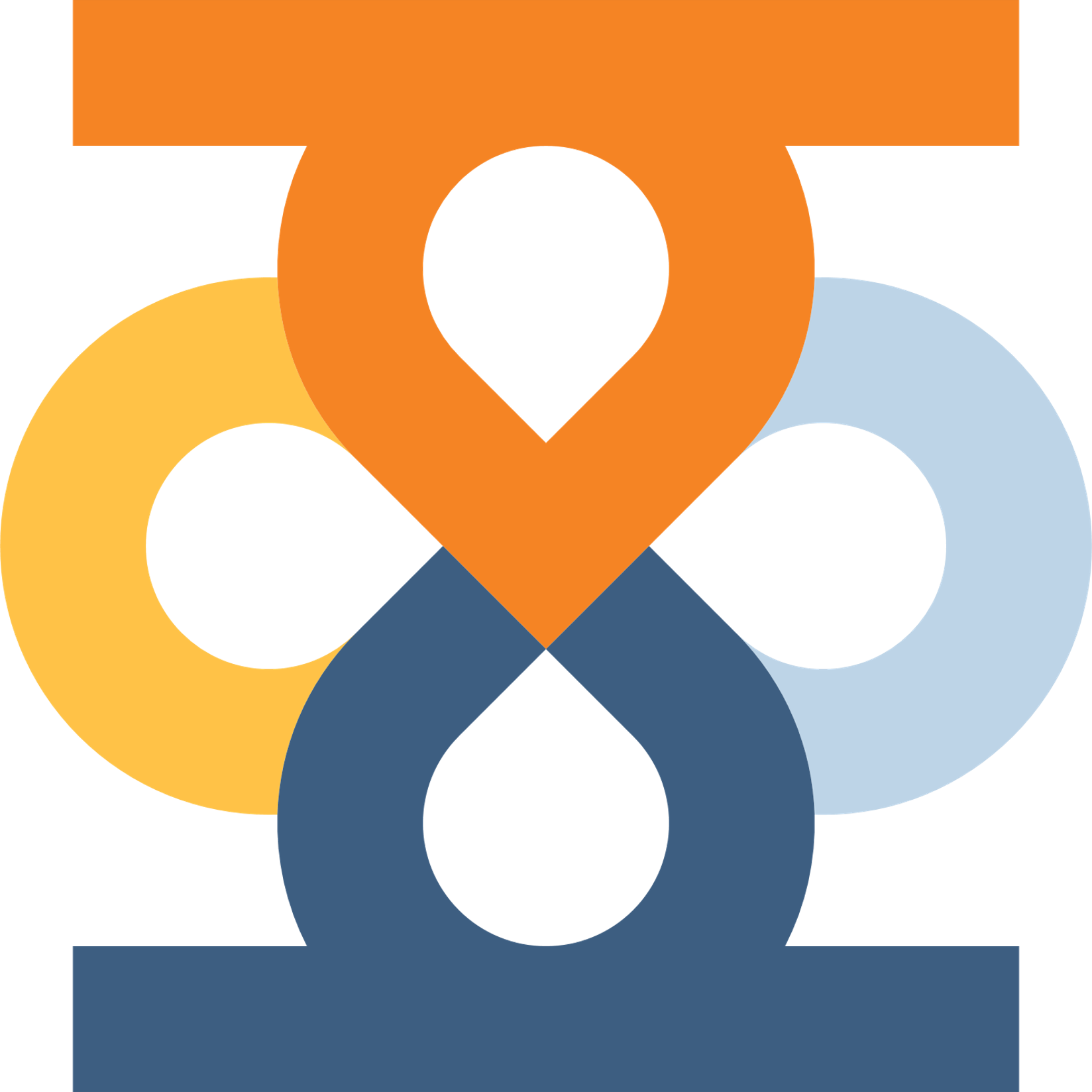 New Service Tiers & People Science AI
1  |  © 2024 WorkBuzz
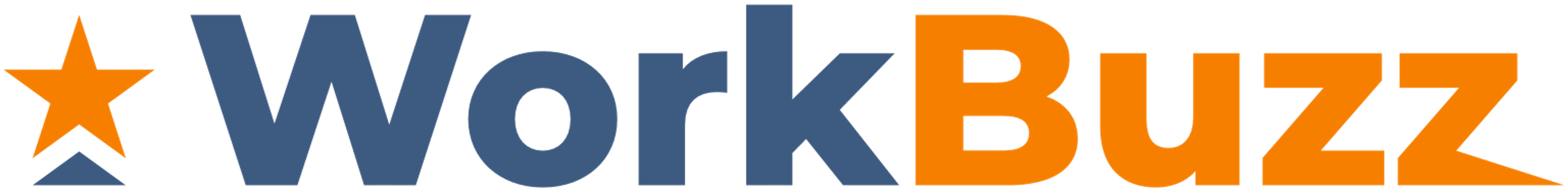 The Double-Sided Problem
People
Leaders
Limited expertise to analyze and digest survey results to prioritize actions.
HR
Teams
At full capacity, so unable to support all People Leaders proactively.
People Science AI
Summarize key insights and advise recommend area of focus.
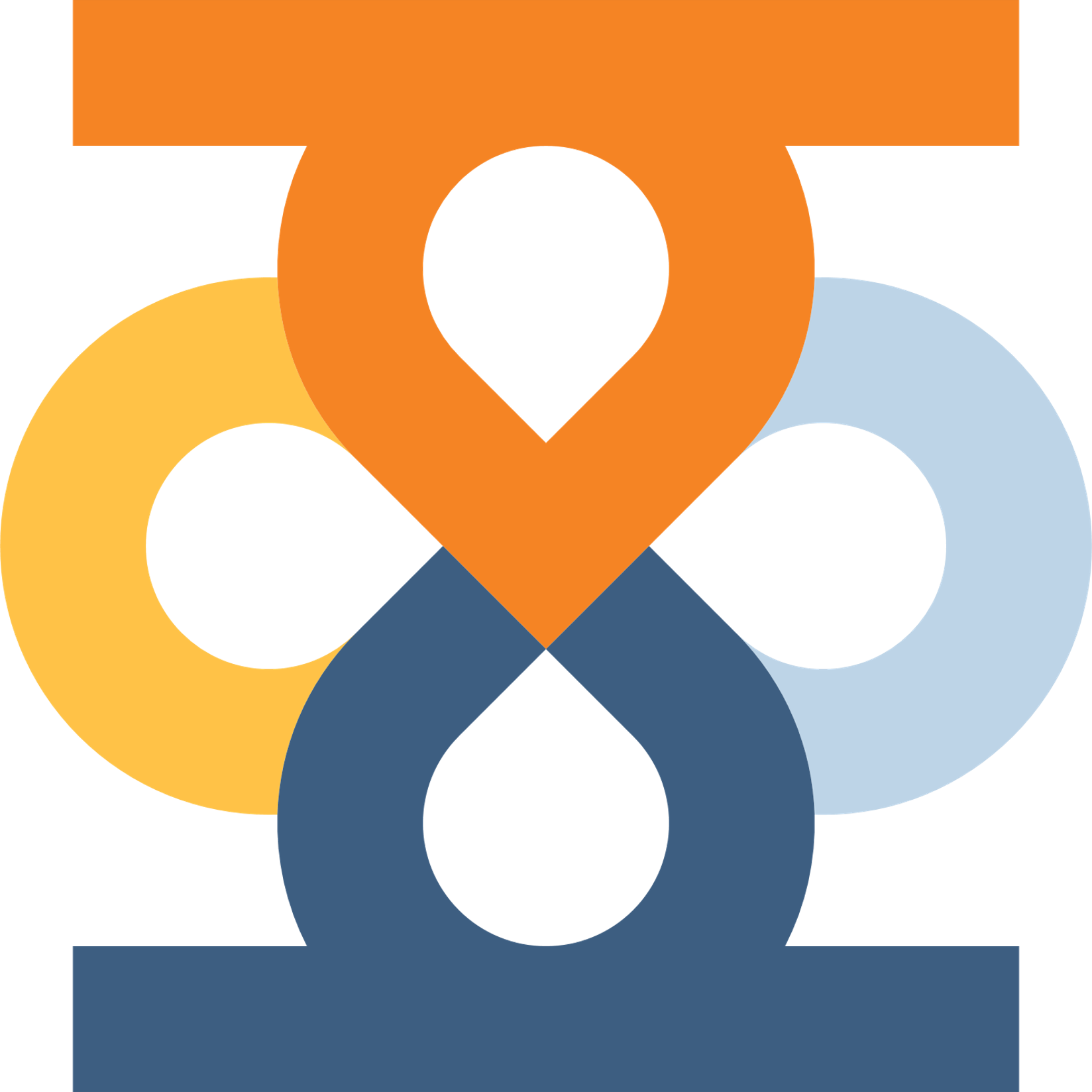 2  |  © 2024 WorkBuzz
Key Features
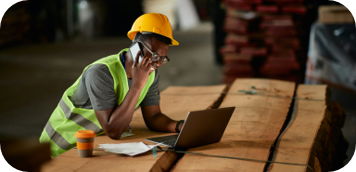 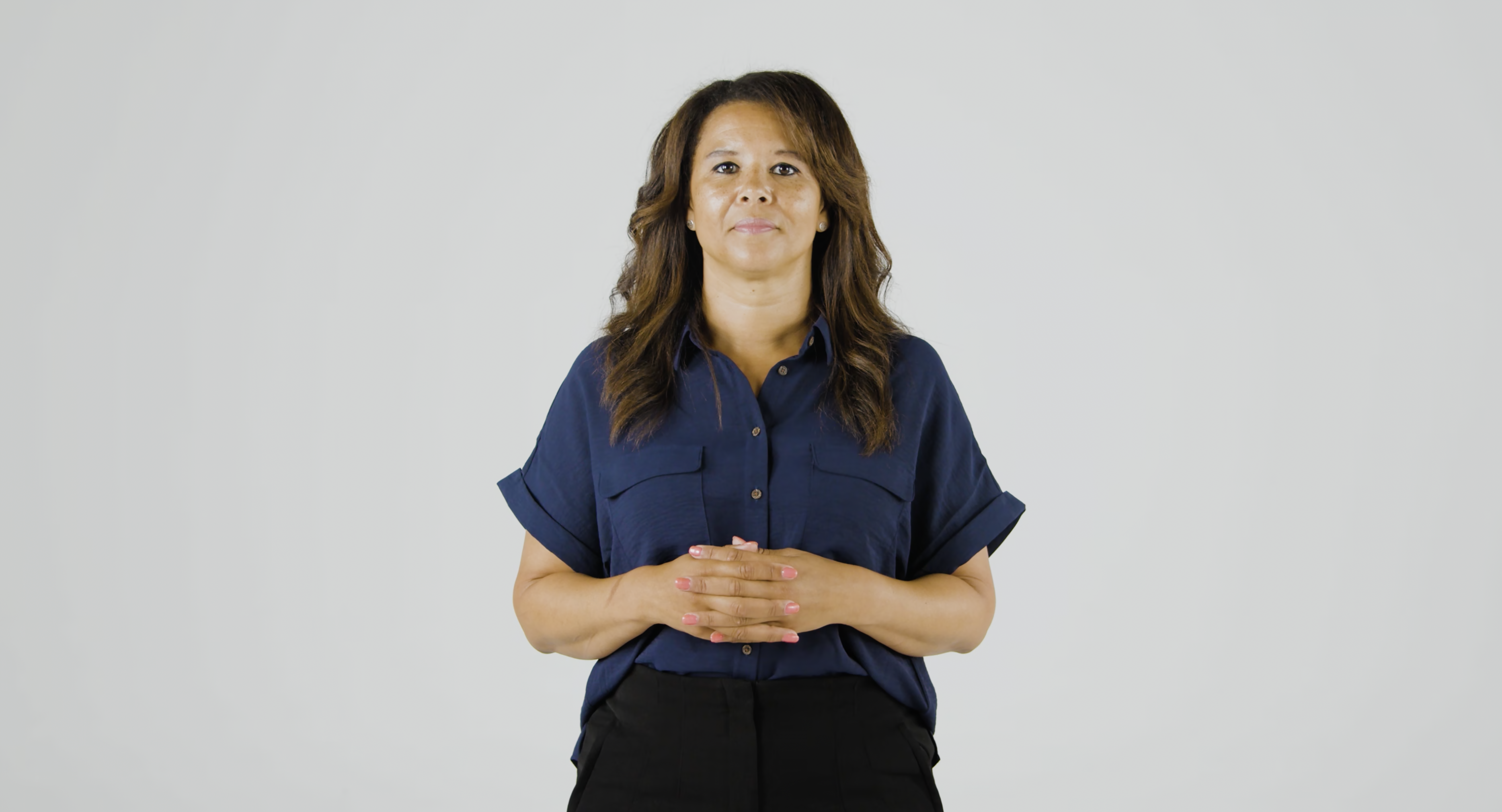 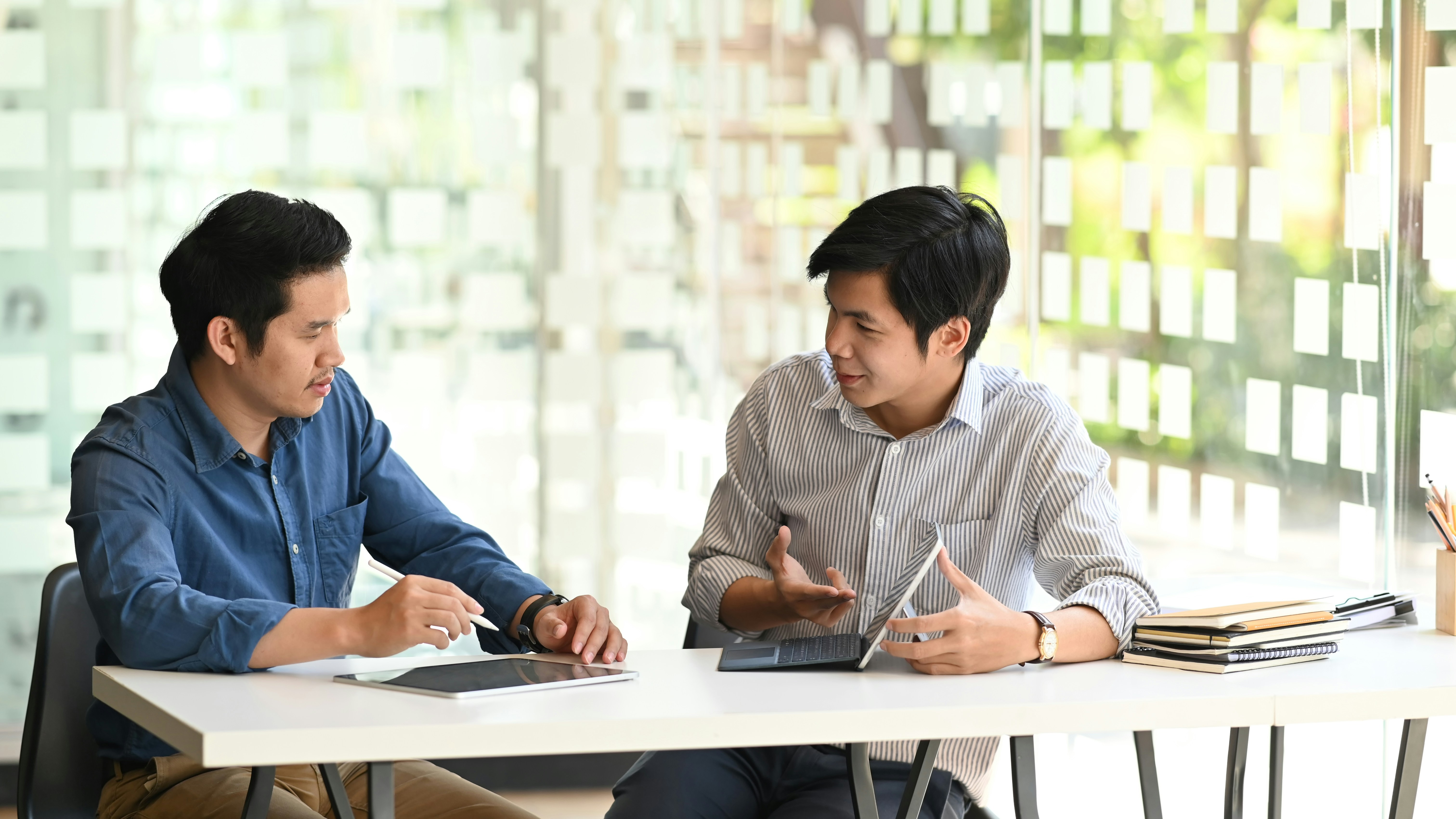 PEOPLE SCIENCE AI
EXEC SUMMARY
PEOPLE SCIENCE AI
DEPARTMENT SUMMARY
GUIDANCE AND
EDUCATION AI
Our Human AI Avatar delivers a unique People Science executive-level summary for every survey. 

Based on our Expert-Trained AI Model, which is built on over 1 million hours of employee engagement expertise, specifically tailored for interpreting engagement data.
Our WorkBuzz AI delivers detailed People Science text summaries for managers and department levels 

Summaries use our specialized AI model, incorporating insights from over 1 million hours of employee engagement expertise, customized specifically for departmental and managerial insights.
Comprehensive support for all users throughout the WorkBuzz platform powered by People Science AI.
People Science AI
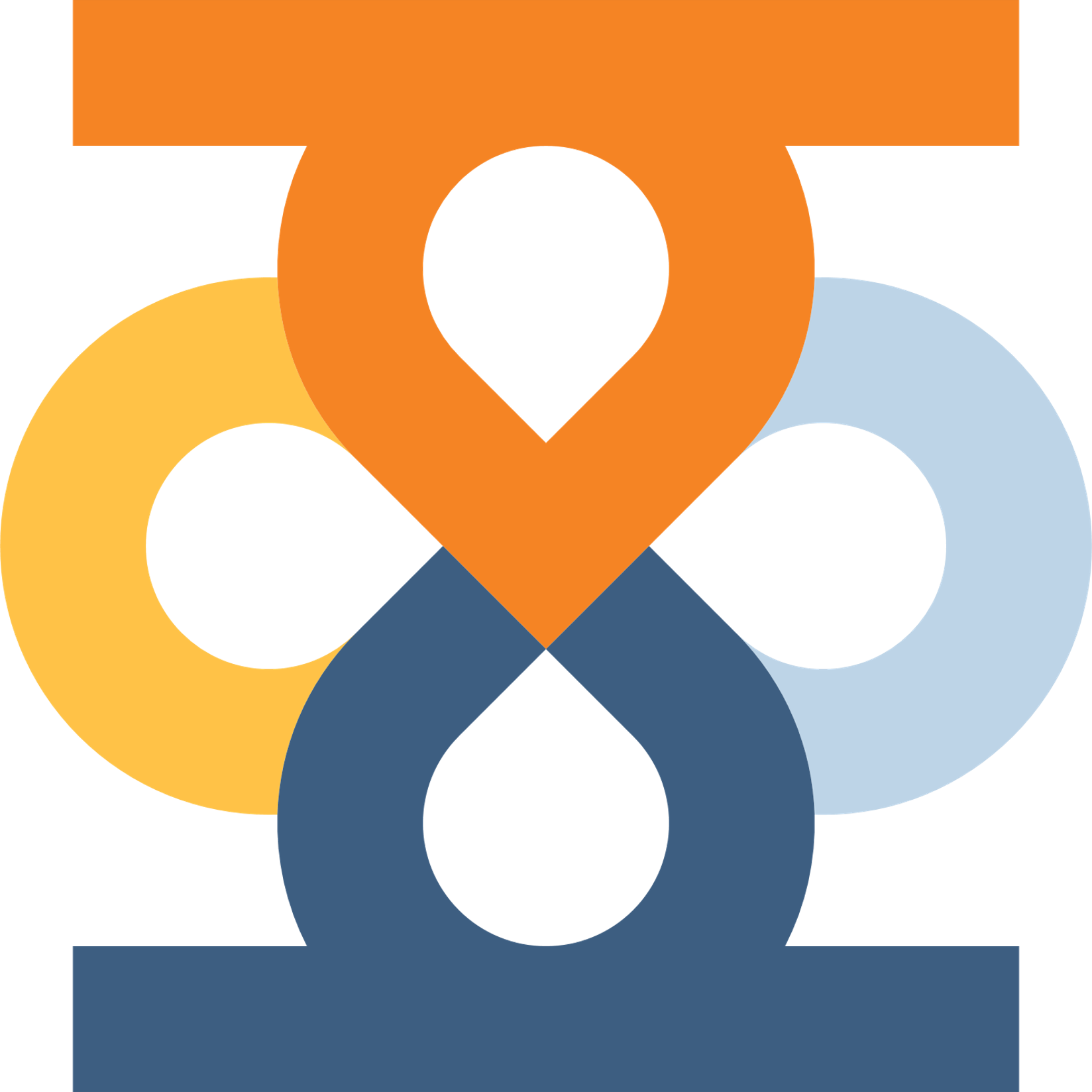 The WorkBuzz you love - now with added intelligence.
EXECSUMMARY
DEPARTMENT
SUMMARY
COMMENTS
ANALYSIS
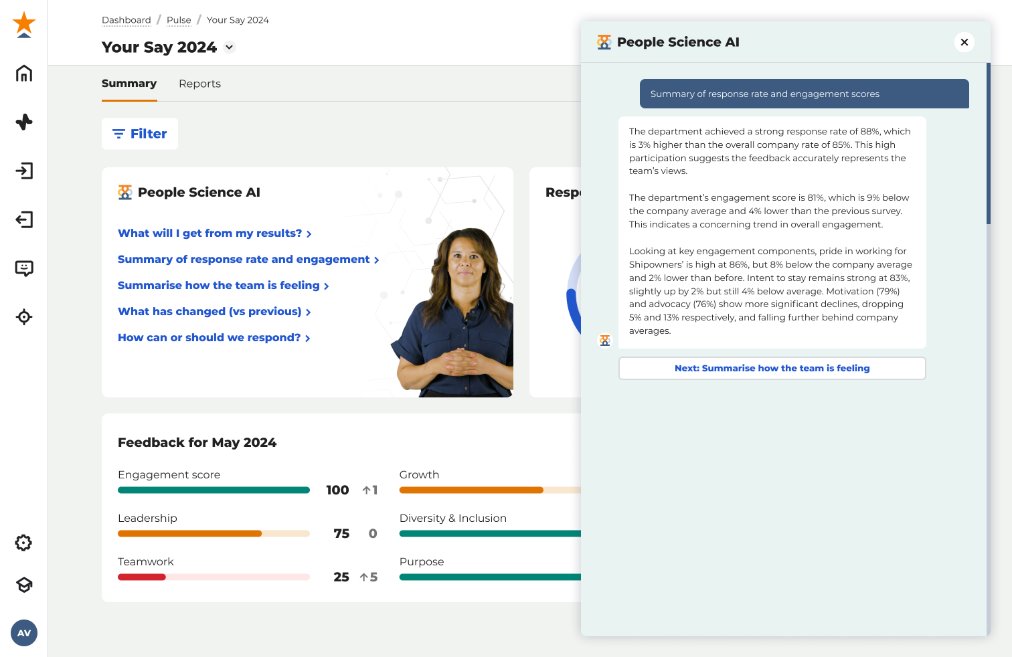 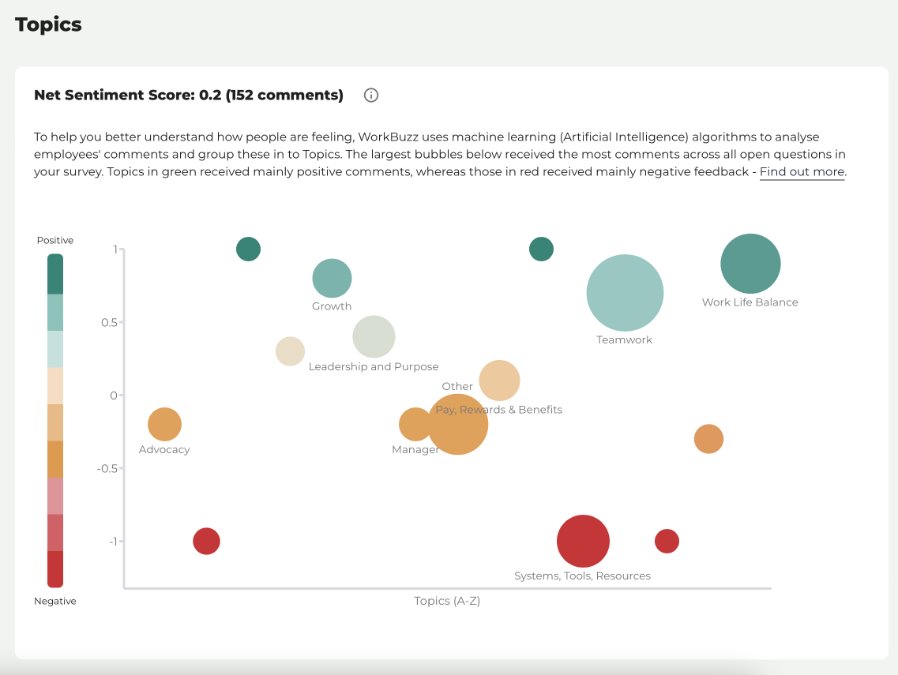 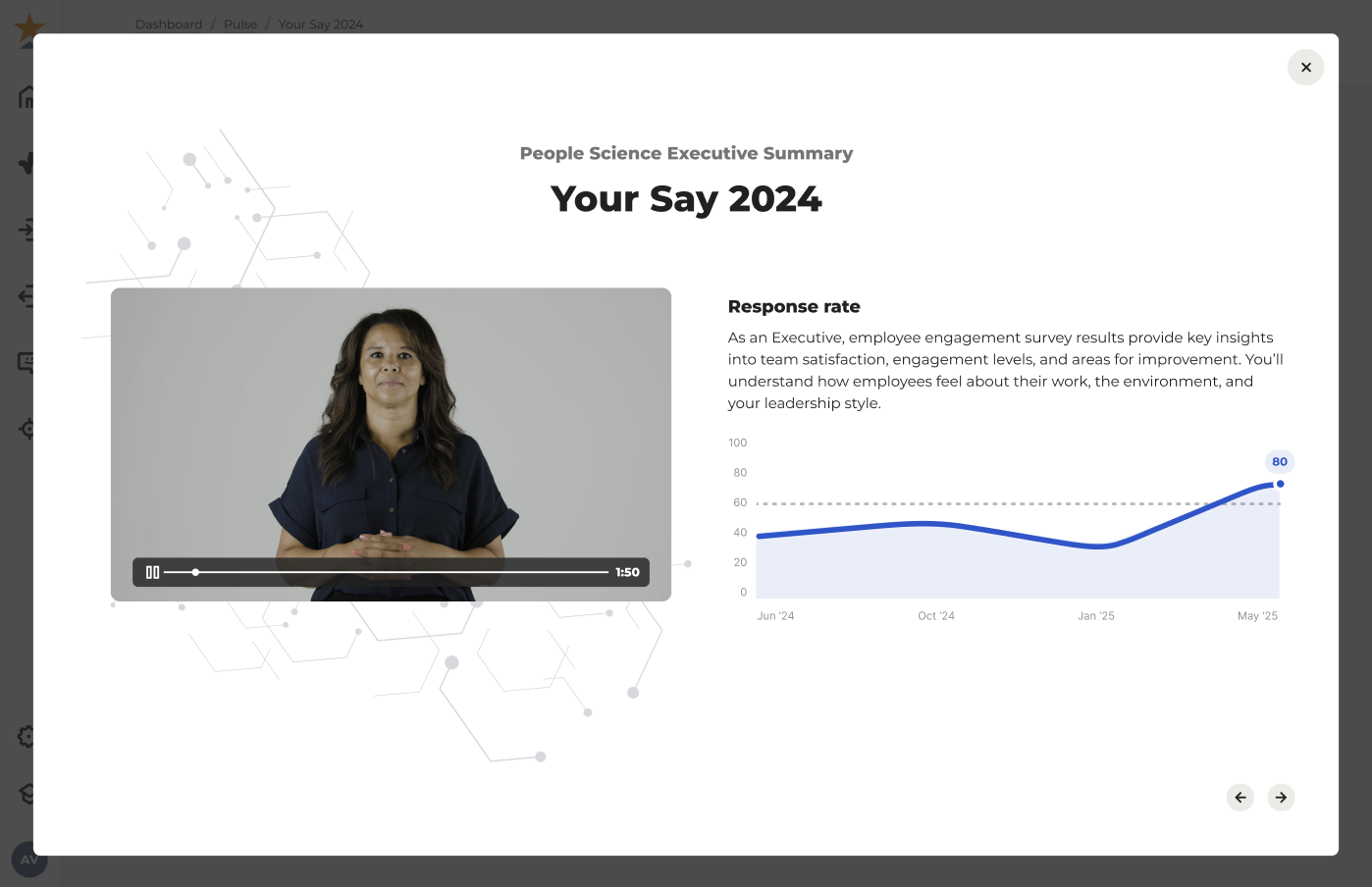 Generate shareable executive-level survey summaries, using our Expert-Trained AI Model which draws on over 1 million hours of Employee Engagement expertise.
Empower your People Leaders with department-based summaries and action plans - pinpoint priority areas at the click of a button.
Instantly analyse open-text comments and consistently understand key topics and sentiment without the need for manual review.
People Science AI – Executive Summary
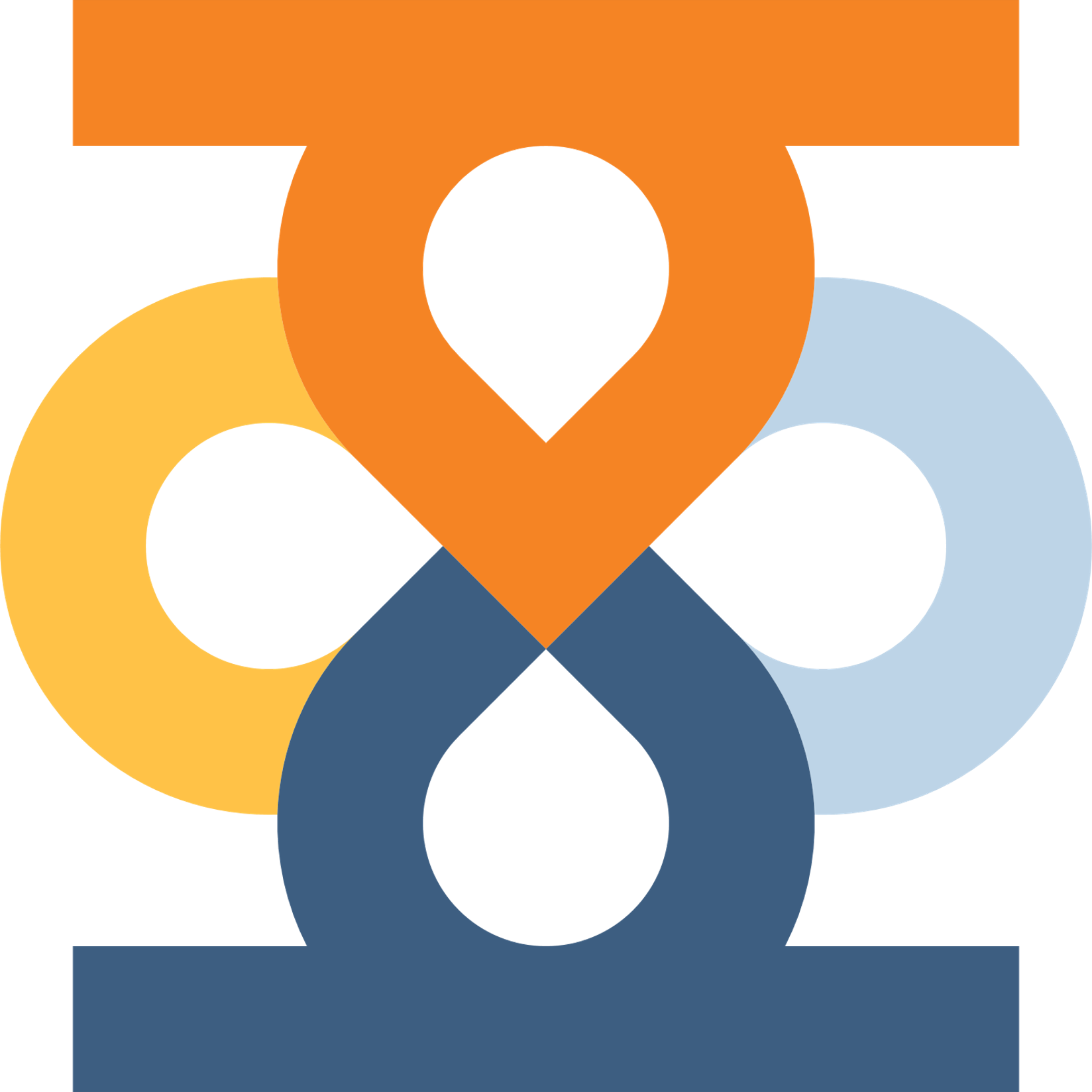 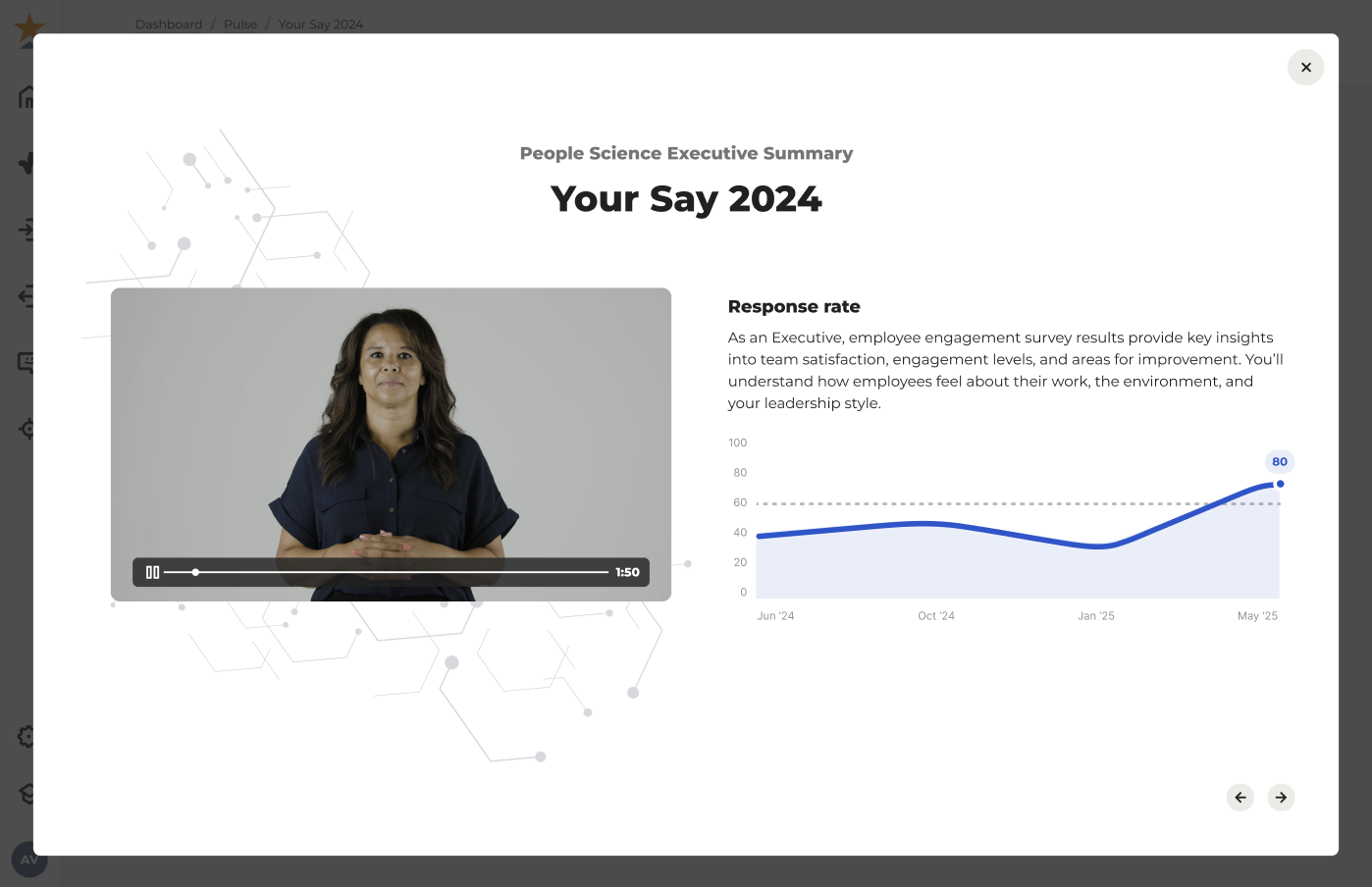 Generate shareable executive-level survey summaries, using our Expert-Trained AI Model which draws on over 1 million hours of Employee Engagement expertise.
People Science AI – Department Summary
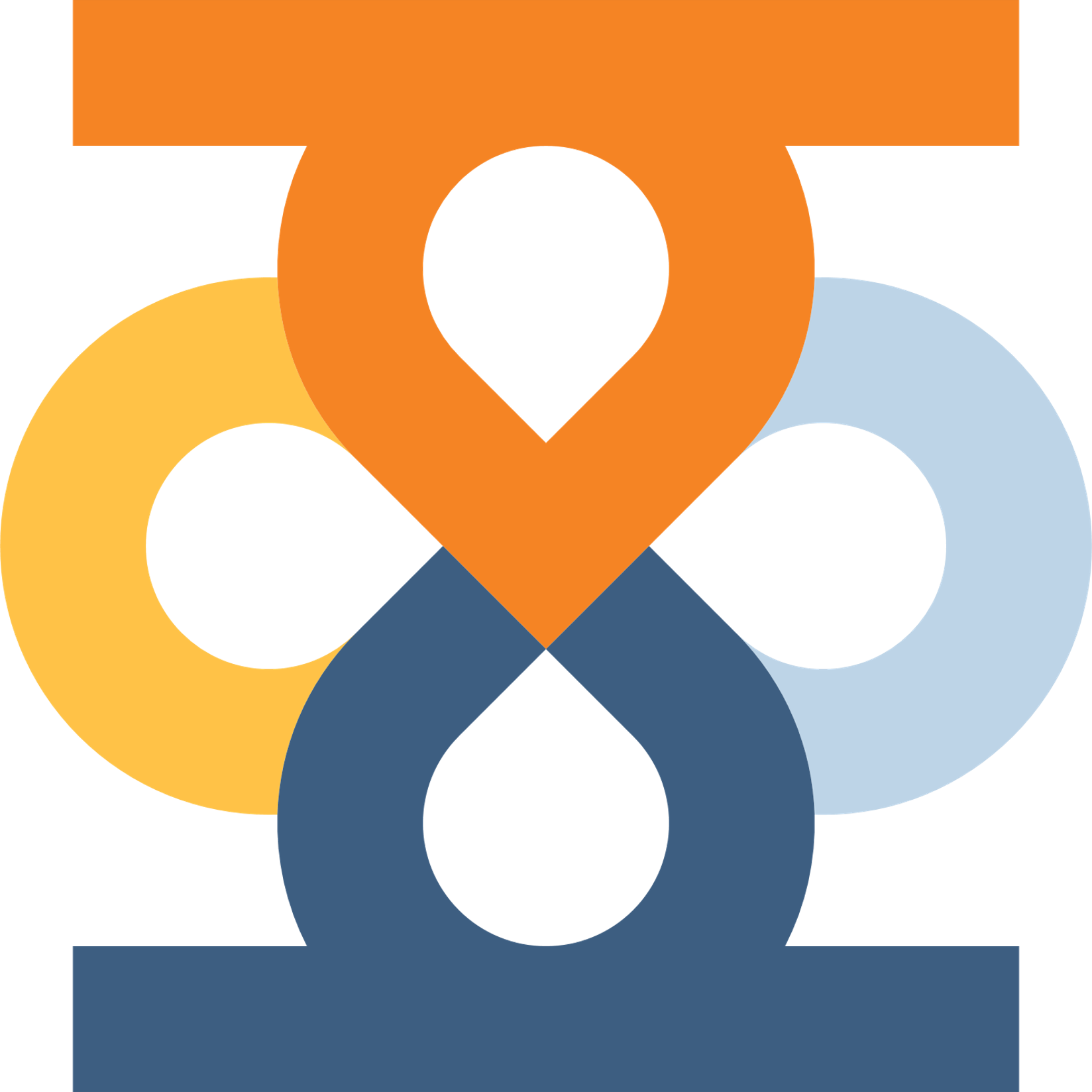 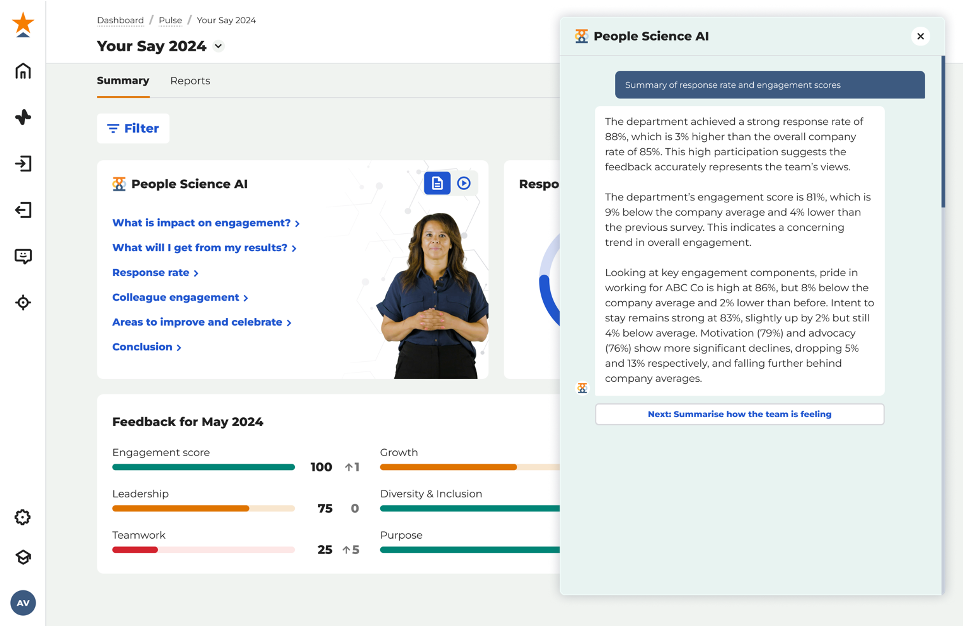 Empower your People Leaders with department-based summaries and action plans - pinpoint priority areas at the click of a button.
People Science AI – Comments Analysis
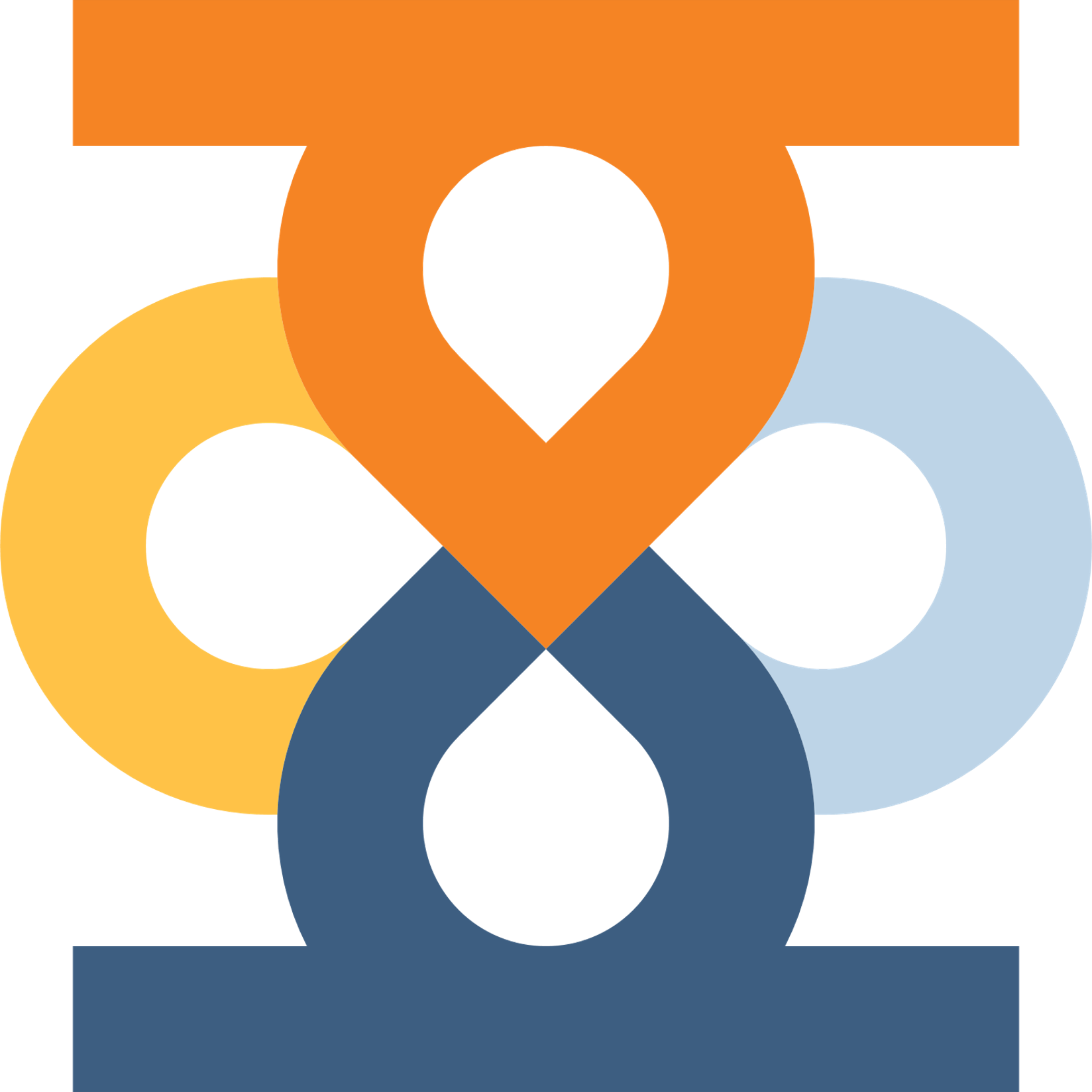 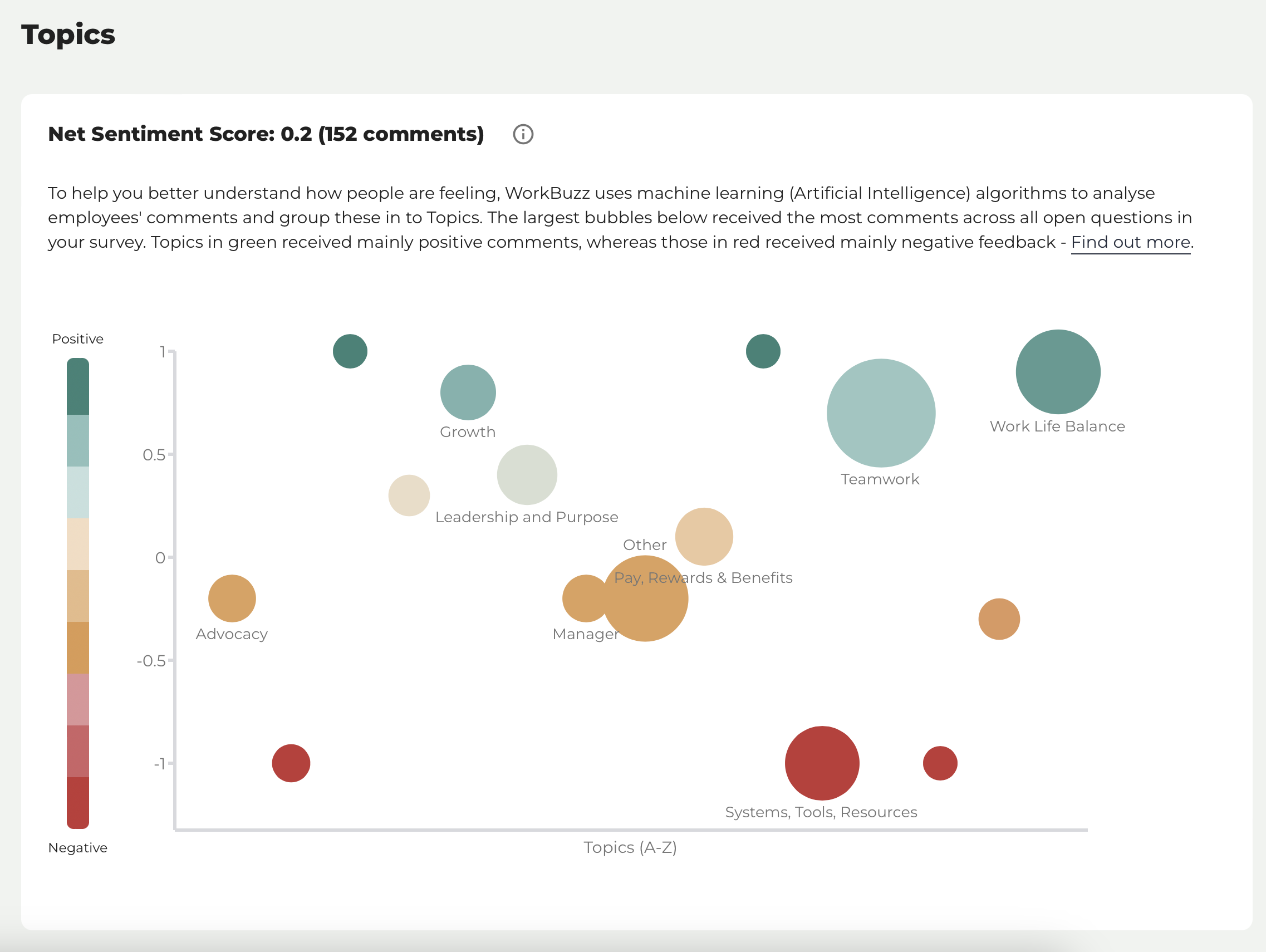 Instantly analyse open-text comments and consistently understand key topics and sentiment without the need for manual review.
People Science AI – Dashboards & ACT
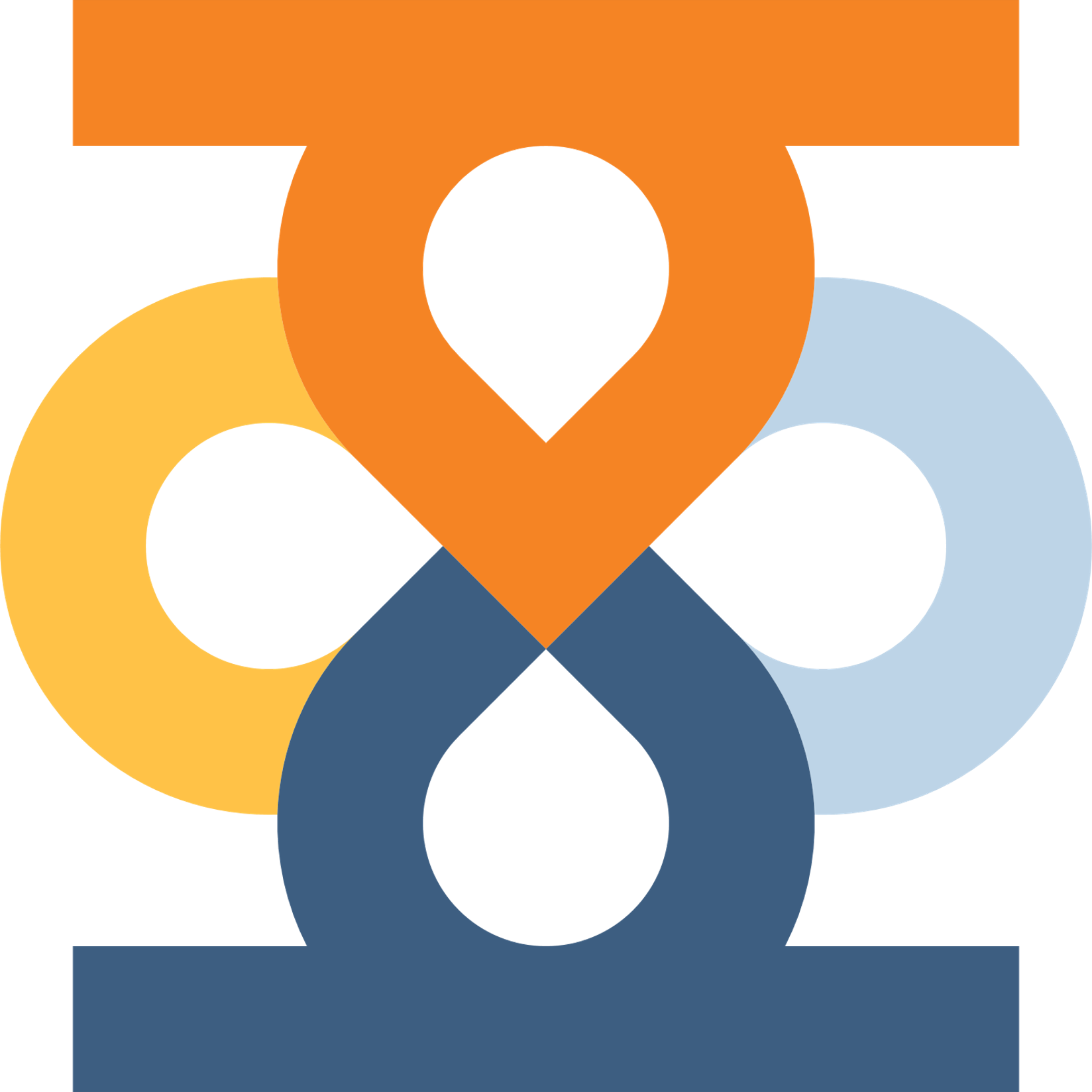 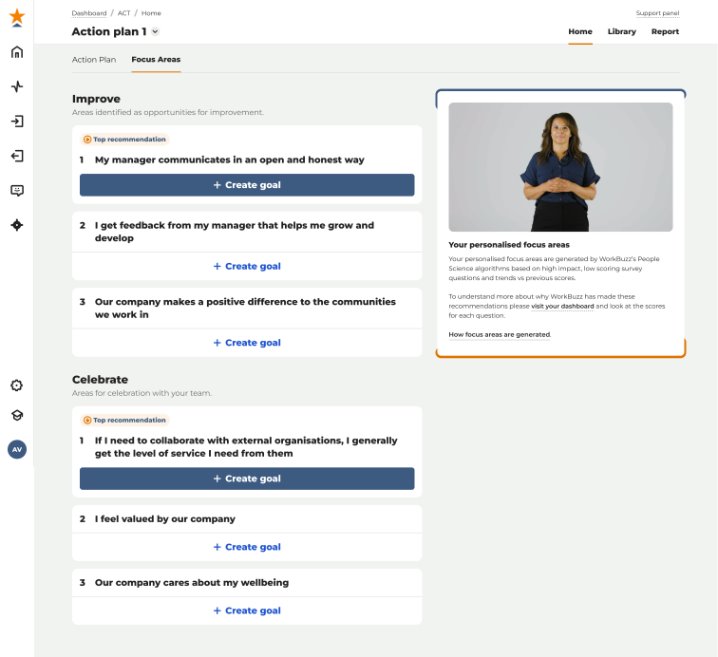 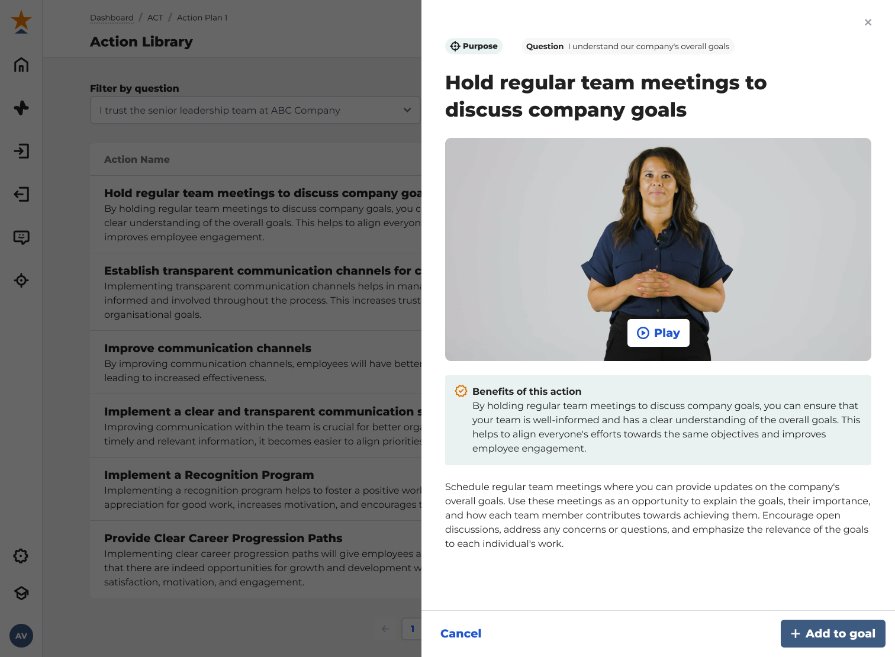 Create multi-language dashboards and action plans to support line managers in their native language.
People Science AI – Open API
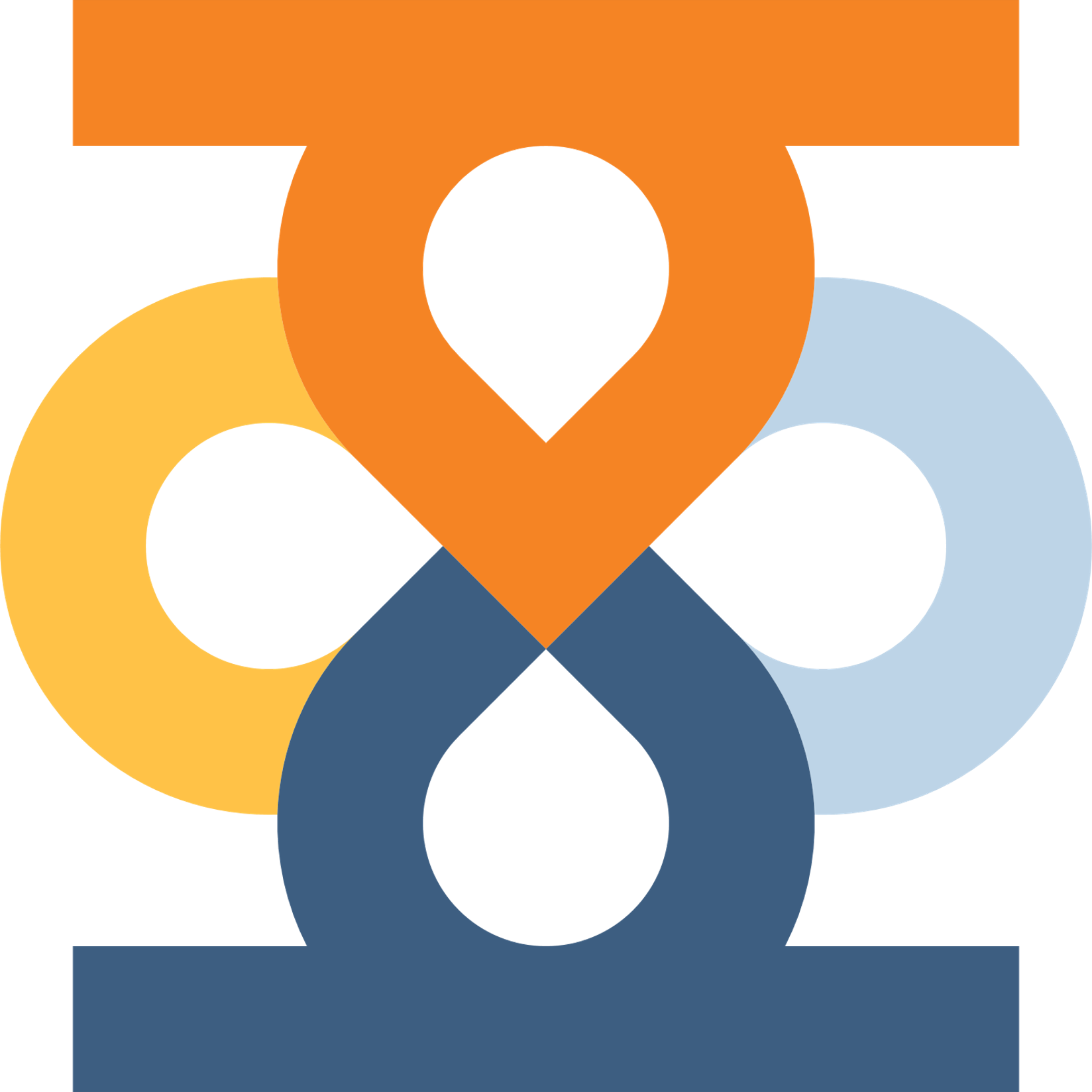 Centralise your employee data for in-depth analysis and trend spotting.
Endpoint: Available Surveys endpoint
Endpoint: Respondent
Endpoint: Demographics
Shows all available open surveys for the user (Pulse, Lifecycle)
Example use case: Hapi (Personal Group’s platform) calls our Available Surveys endpoint and we return either the email URL or the Kioks URL (authenticated and non-authenticated) for them to display in their platform to their user
Add / Update respondents
Link Demographics
Connect a respondent to a department
Add new demographics
Endpoint:
Hierarchy/Departments
Endpoint: Distribution
Create / amend / rename / change parent / delete
New customers create every dept then update again once we generate parent ID
Add users to lifecycle
Plans
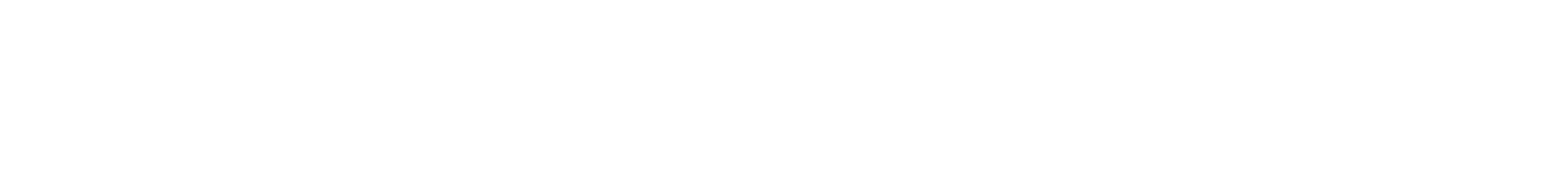 Plans to suit different sizes of businesses based on their employee engagement journey.
Advanced 
Harness the power of AI to accelerate decision-making and unlock deeper employee insights.Key features: 
Everything from Grow + 
Multi language reports dashboards 
People Science AI Summaries - Executive & Department Level  
Open API
Foundation
Everything you need to kick start meaningful employee feedback and begin your listening journey. Key features: 
Unlimited surveys - Annual, pulse and on demand polls 
Customisable questions and best practice templates
In-depth reporting and insights
Education & Guidance
Grow
Your upgraded toolkit for richer insights and more impactful, actionable employee feedback.
Key features: 
Everything from Foundation + 
Onboarding & Exit Surveys 
Multi language surveys 
Automated Action Planning with Focus Areas and task management 
SFTP
WorkBuzz Plus
Designed for:
Organisations ready to take employee engagement to the next level.
Receive dedicated support from your Customer Success Manager, run surveys in multiple languages, and use AI-powered text analytics to explore open comments in more depth.
10  |  © 2024 WorkBuzz
New UK Pricing
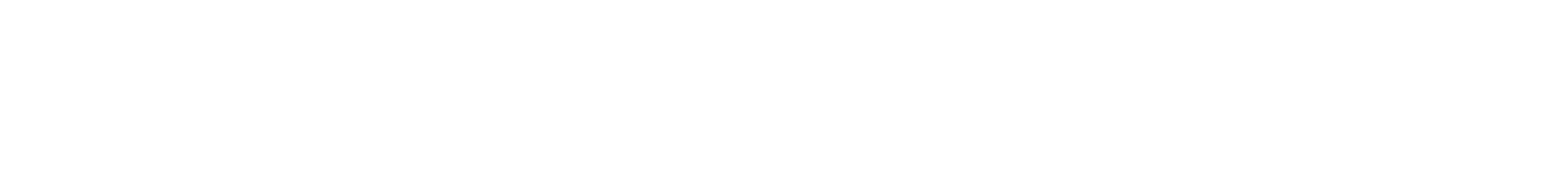 Pricing Table
11  |  © 2024 WorkBuzz
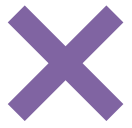 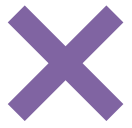 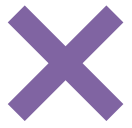 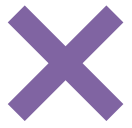 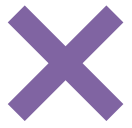 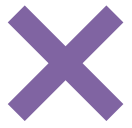 New US Pricing
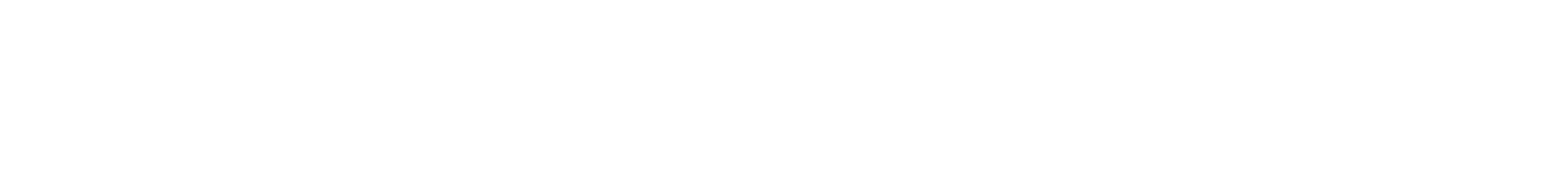 Pricing Table
12  |  © 2024 WorkBuzz
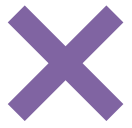 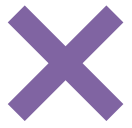 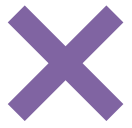 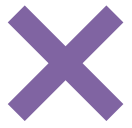 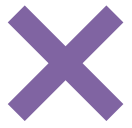 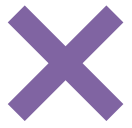 Plans – Feature Comparison
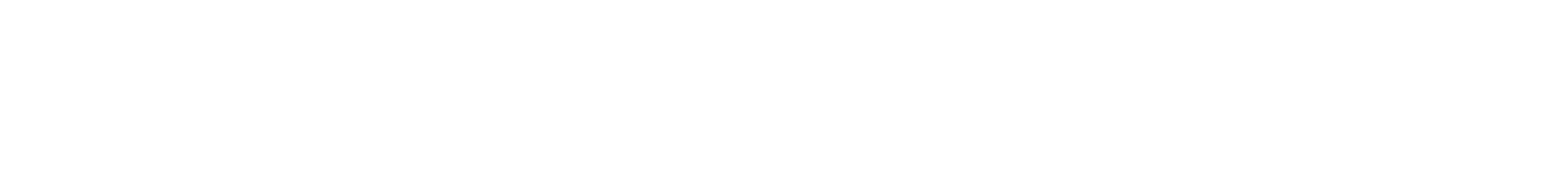 Three plan options:

Foundation Everything you need to kick start meaningful employee feedback and begin your listening journey. 
GrowYour upgraded toolkit for richer insights and more impactful, actionable employee feedback.AdvancedHarness the power of AI to accelerate decision-making and unlock deeper employee insights.
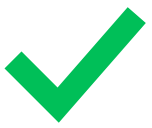 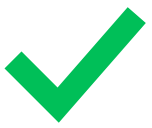 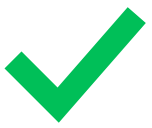 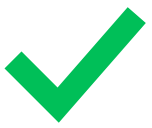 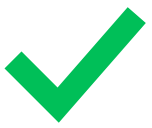 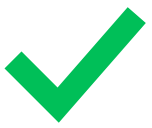 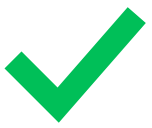 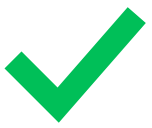 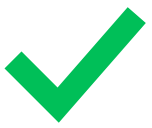 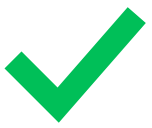 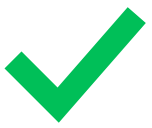 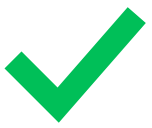 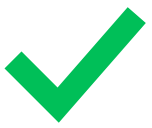 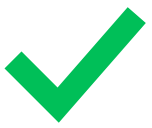 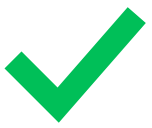 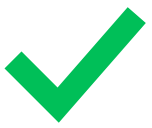 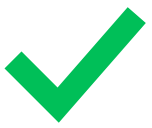 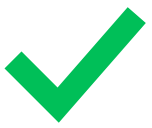 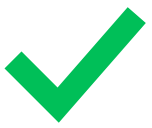 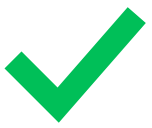 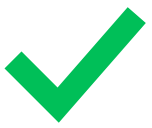 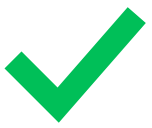 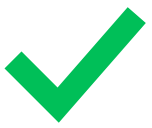 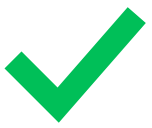 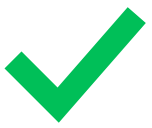 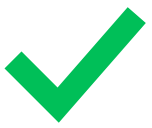 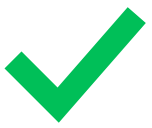 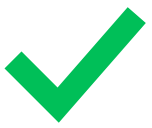 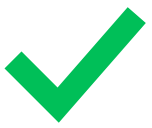 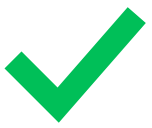 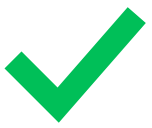 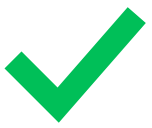 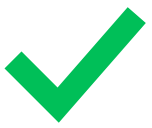 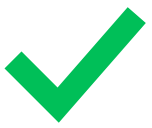 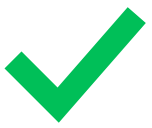 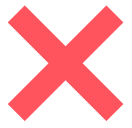 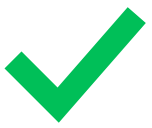 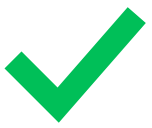 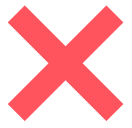 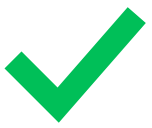 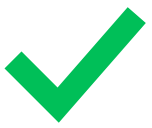 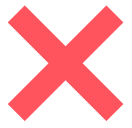 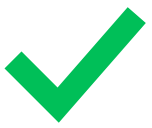 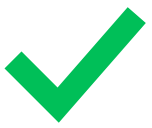 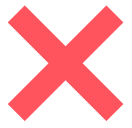 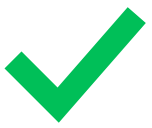 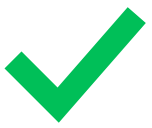 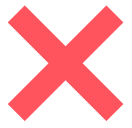 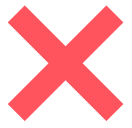 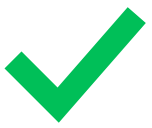 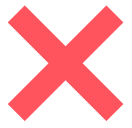 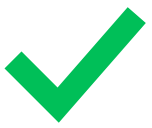 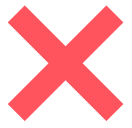 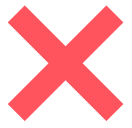 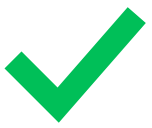 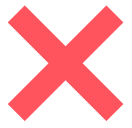 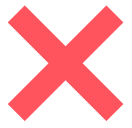 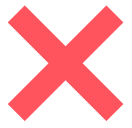 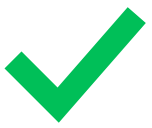 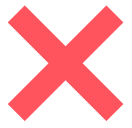 13  |  © 2024 WorkBuzz
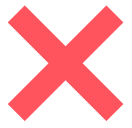 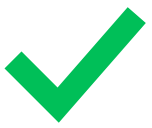 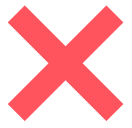 Foundation
Everything you need to kick start your employee listening journey:
Commercials:
Package Tier: Foundation
Cost: £10,000 + vat
Start Date: 31 July 2025
Length: 1 Year Agreement
Total Employee Number: 1500
Investment per employee (per year): £6.66p
Potential Employee Savings (Attrition Buster): £236,000 in year 1
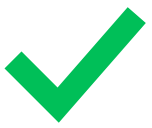 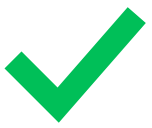 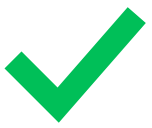 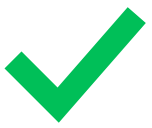 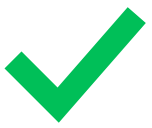 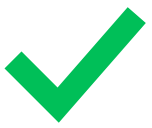 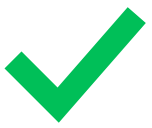 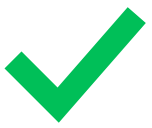 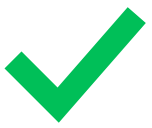 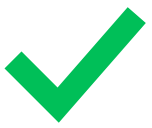 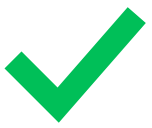 Start your employee engagement journey and gain key insights.
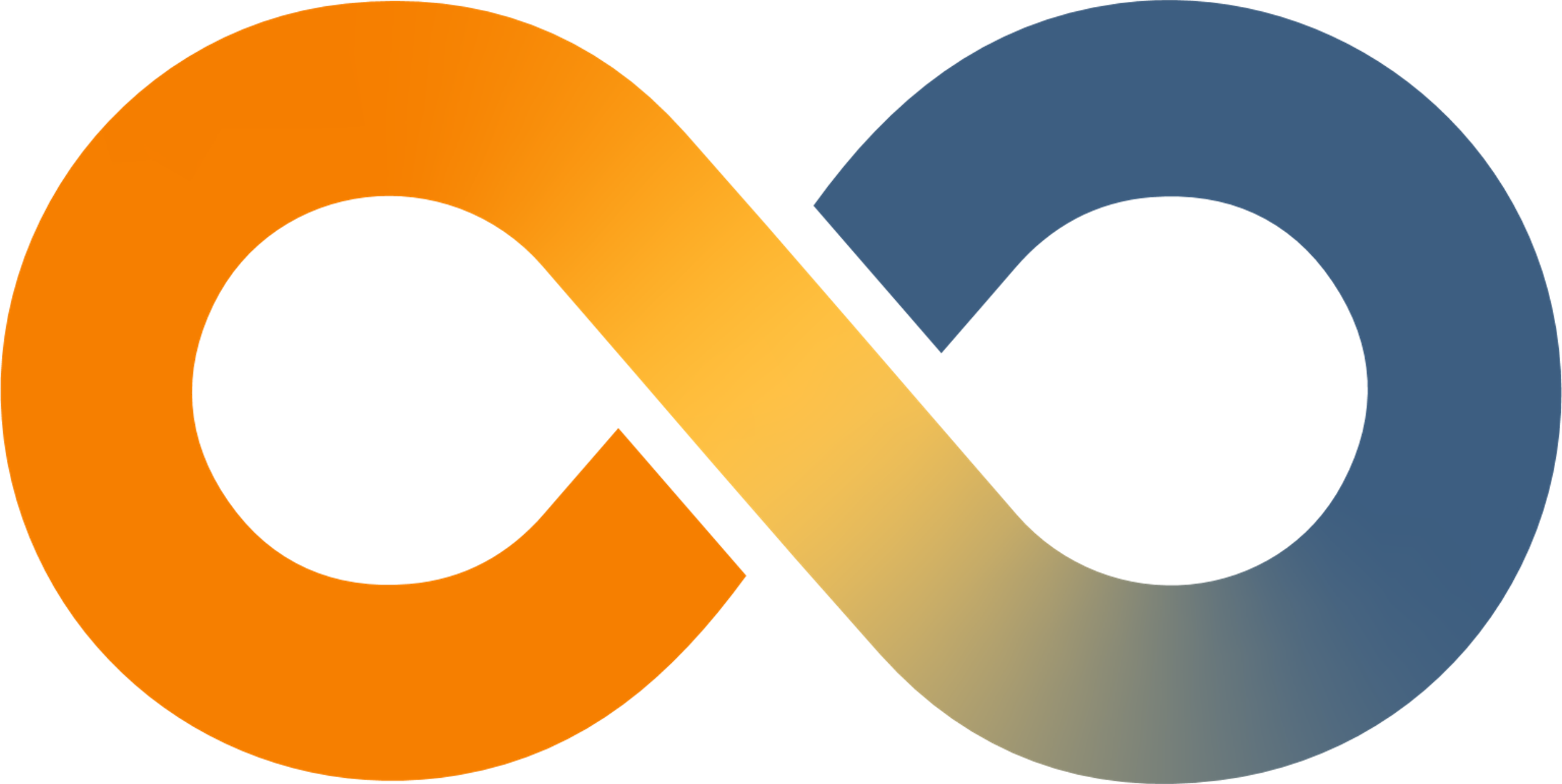 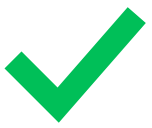 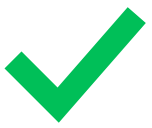 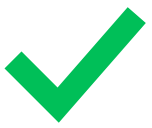 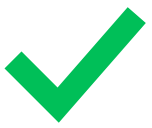 14  |  © 2024 WorkBuzz
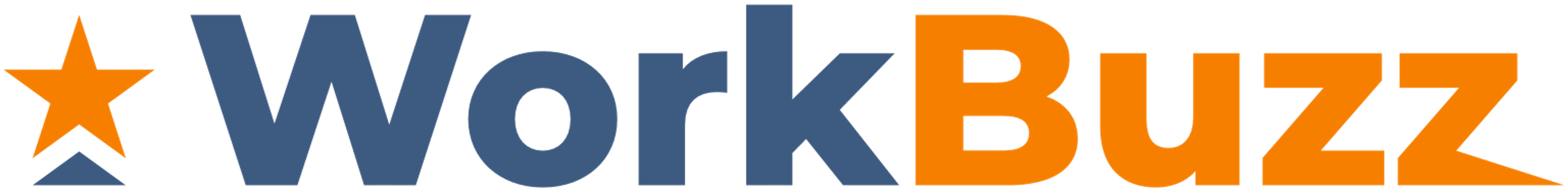 Grow
Your toolkit for richer insights and more impactful, actionable employee feedback:
Commercials:
Package Tier: Grow
Cost: £10,000 + vat
Start Date: 31 July 2025
Length: 1 Year Agreement
Total Employee Number: 1500
Investment per employee (per year): £6.66p
Potential Employee Savings (Attrition Buster): £236,000 in year 1
Every feature in Foundation, and:
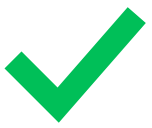 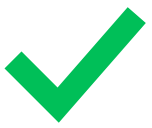 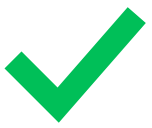 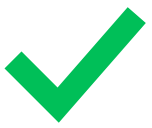 Every Infinity Service feature in WorkBuzz Foundation, and:
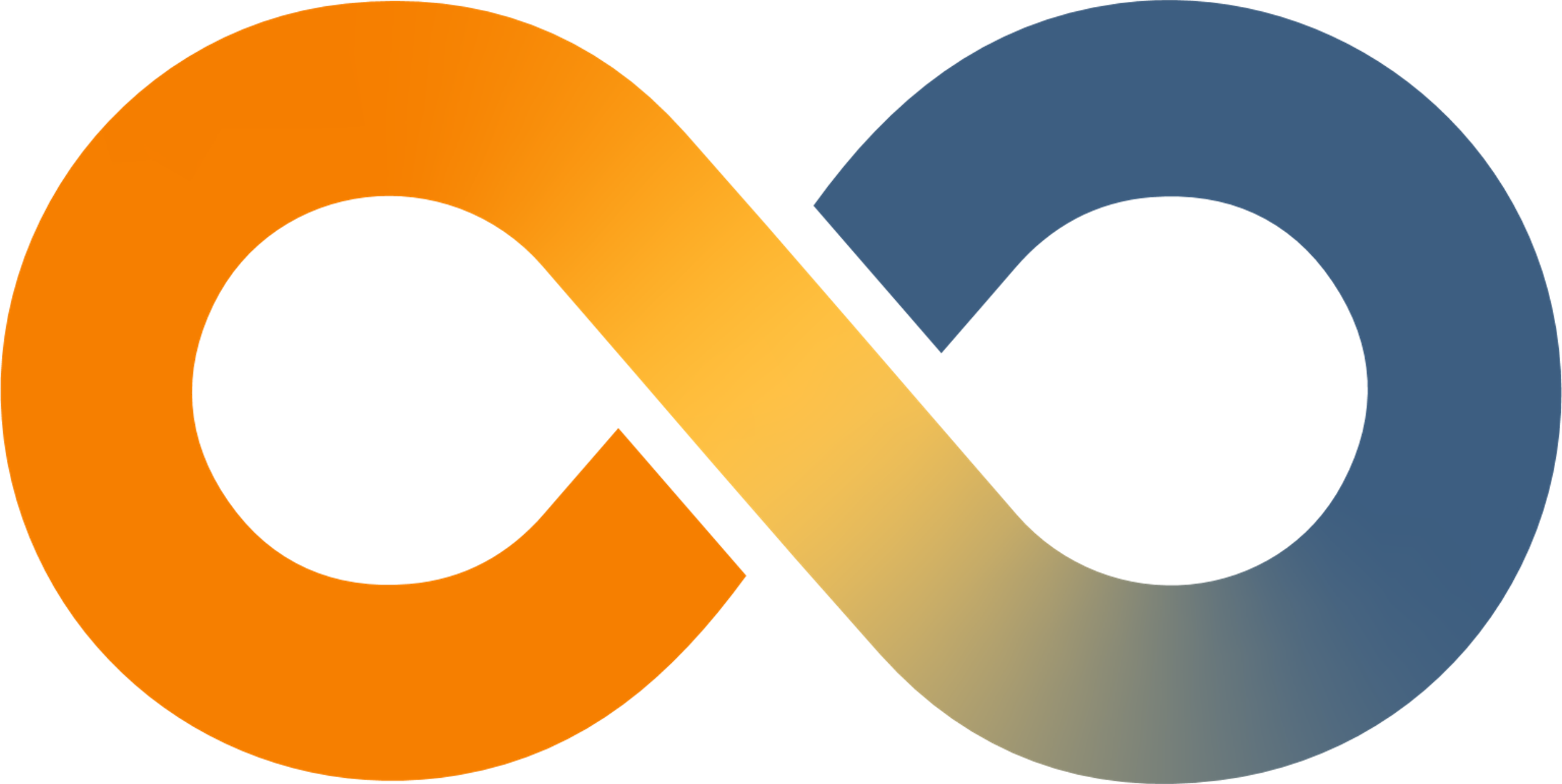 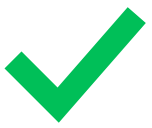 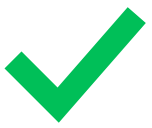 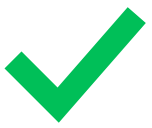 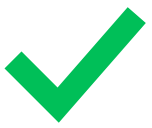 *£6k minimum spend
**Paid option depending on scope
15  |  © 2024 WorkBuzz
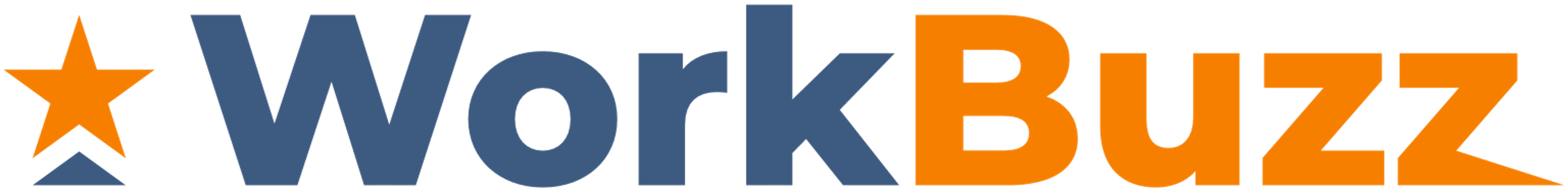 Advanced
Harness the power of AI, accelerate decision-making and unlock deeper employee insights
Commercials:
Package Tier: Advanced 
Cost: £10,000 + vat
Start Date: 31 July 2025
Length: 1 Year Agreement
Total Employee Number: 1500
Investment per employee (per year): £6.66p
Potential Employee Savings (Attrition Buster): £236,000 in year 1
Every feature in Grow, and:
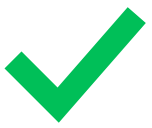 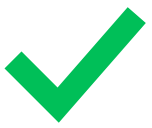 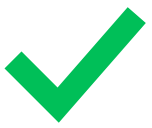 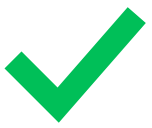 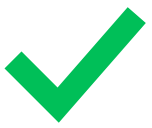 Every Infinity Service feature in Grow, and:
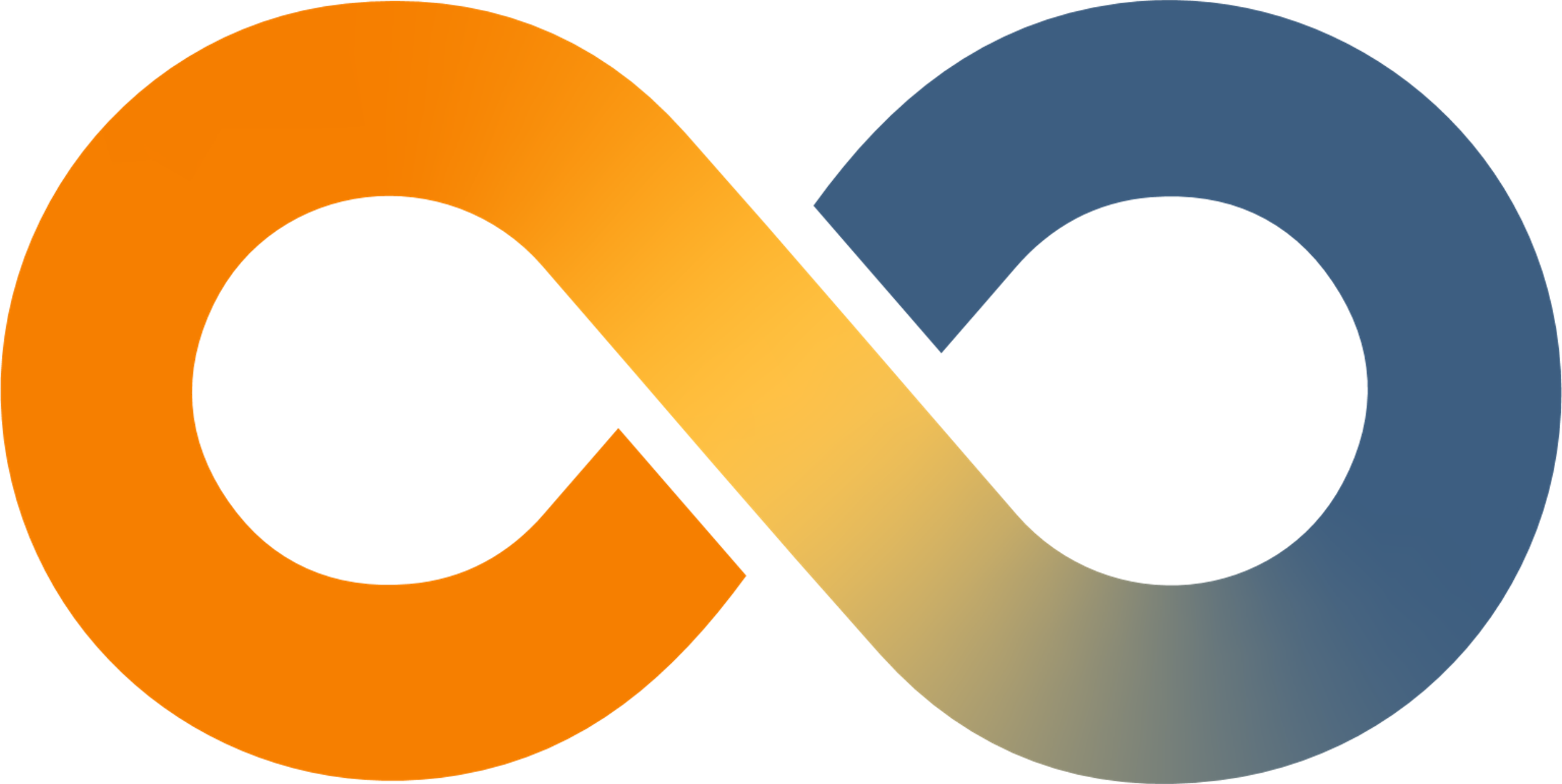 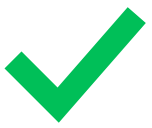 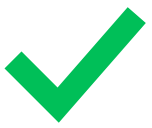 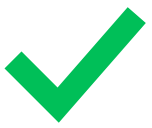 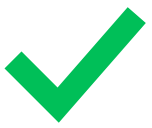 **Paid option depending on scope
16  |  © 2024 WorkBuzz
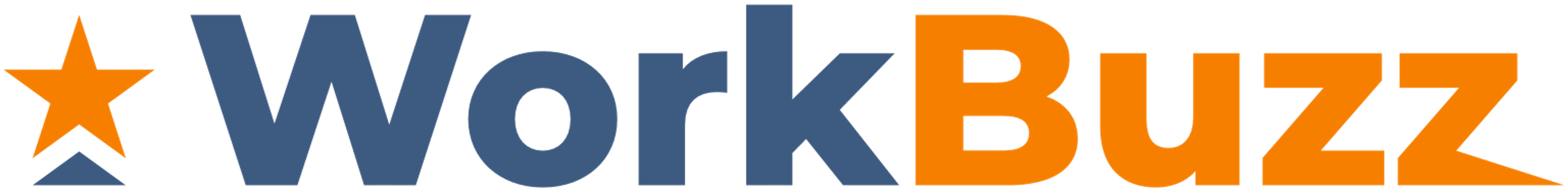 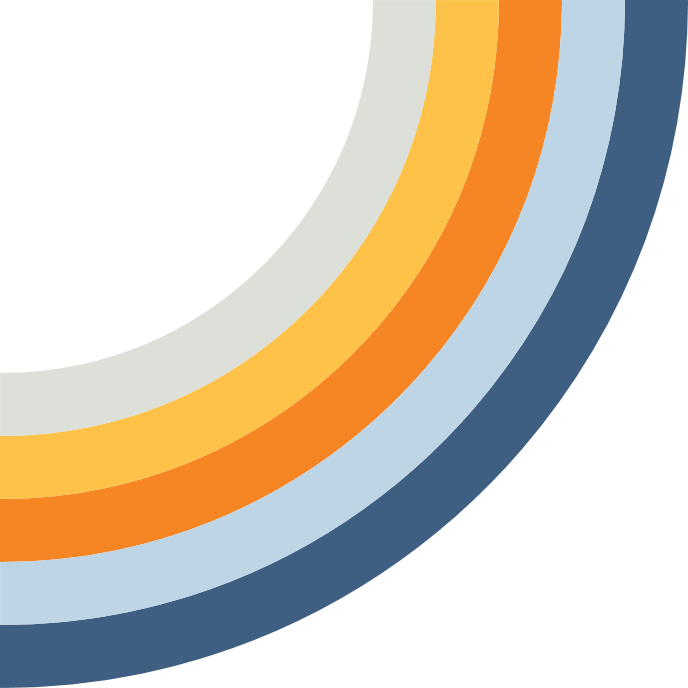 WorkBuzz AdvancedArriving January 2025
Sign up before the end of December 2024, and get a free upgrade to WorkBuzz Advanced for the first 12 months*
* T&Cs apply. Minimum 2 year rolling contract.
17  |  WorkBuzz Live! 2024
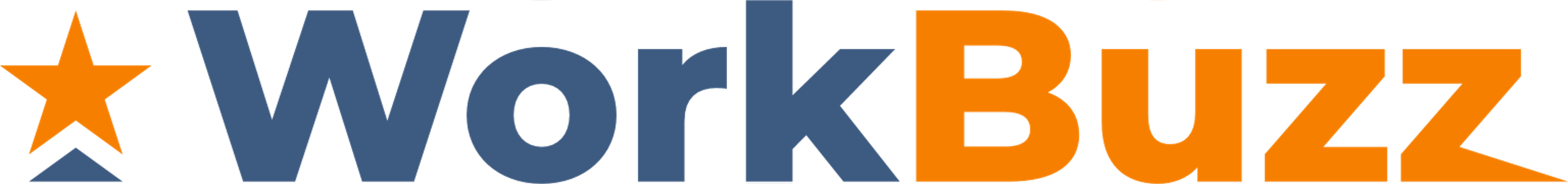